KWords
Kurz: Korpusy ve výuce češtiny jako cizího jazyka
Projekt: Zvýšení kvality vzdělávání a začleňování žáků s OMJ
Autorky kurzu: 
	Mgr. Barbora Kukrechtová
	Mgr. Lucie Lukešová, Ph.D.
	Mgr. Věra Hejhalová, Ph.D.
Program této lekce
Charakteristika aplikace KWords (co to je a k čemu slouží)
Charakteristika vstupních dat, referenční korpusy
Přístup ke KWords
Vyhledávání v KWords, zadání dotazu
Vyhledávání v KWords, zobrazení a vyhodnocení výsledků
Úkoly – praktická práce s aplikací KWords
Charakteristika
aplikace umožňuje analýzu až 20 vybraných textů, např. stejného textového druhu či žánru
slouží k porovnání vložených textů s referenčním korpusem (předdefinovaný či zvolený)
na základě porovnání relativní frekvence každého slovního tvaru v textech vložených a textech referenčního korpusu se získá seznam slovních tvarů, které jsou užity výrazně častěji a mohou být tedy znakem daného textového druhu, žánru či idiolektu
Vlastnosti vkládaného textu
texty lze vkládat v češtině nebo v angličtině
v rozsahu několika set až několika tisíc znaků
vkládat je možné přímo zkopírováním textu do připraveného okna nebo nahráním textů z externího úložiště (pomocí tzv. multianalýzy)
Referenční korpusy
nabídka předdefinovaných referenčních korpusů je dostupná na https://wiki.korpus.cz/doku.php/manualy:kwords
z českých korpusů je doporučeno zvolit přednastavený referenční korpus SYN2015
přístup
na webové adrese https://kwords.korpus.cz/
nebo ze stránky www.korpus.cz (v horním menu nabídka KWords)
aplikace nevyžaduje přihlášení ani registraci v ČNK 
může ji používat kdokoli s přístupem k internetu
více informací v manuálu na korpusové wiki https://wiki.korpus.cz/doku.php/manualy:kwords
Práce s aplikací KWords - zadání
intuitivní
krok 1) – vyplnění zadávací tabulky
vložení textu (nebo více textů), který má být analyzován (při vkládání textů z internetu dbejte na to, abyste vložili čistý text, tj. bez informací o zdroji apod., protože přídavné informace mohou analýzu zkreslit)
volba referenčního korpusu, tj. korpusu, se kterým se bude vložený text porovnávat (pro češtinu obsahuje nabídka korpusy ČNK, pro angličtinu především BNC – British national corpus a InterCorp en)
volba dalších možností, např. vyloučení vysokofrekventních slovních druhů (předložky, zájmena, spojky ad.) z analýzy pomocí Stop-listu
krok 2) – spuštění analýzy stiskem příkazu „Analyzovat“
Kwords zadání - názorně
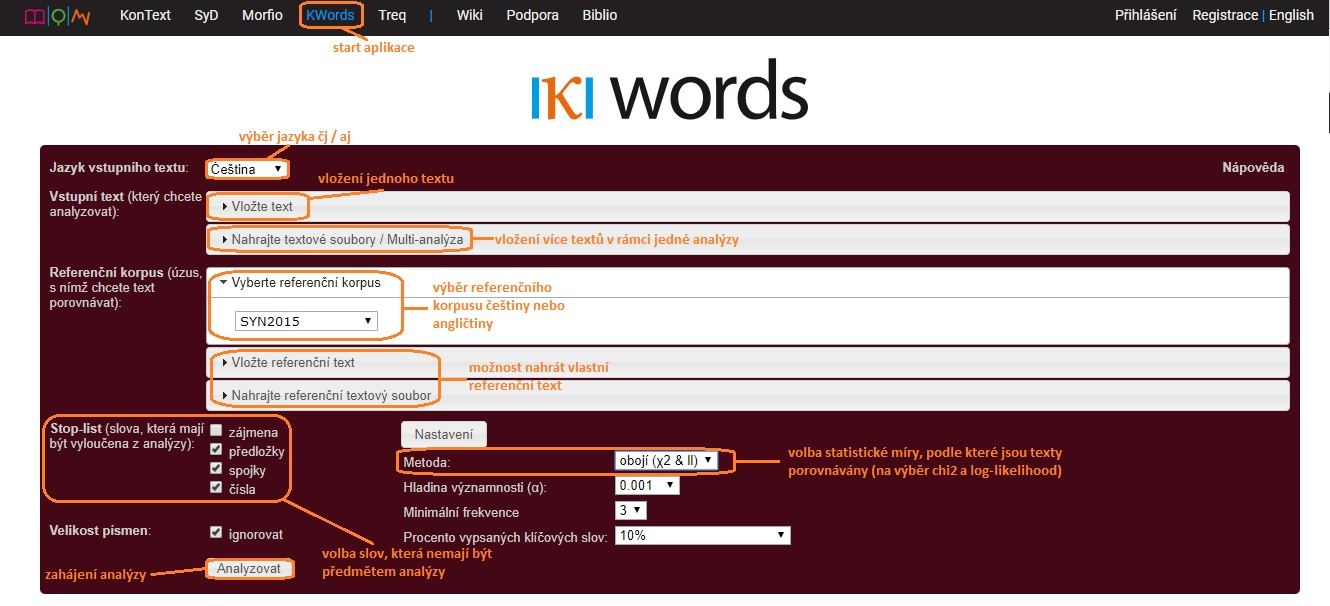 Zobrazení výsledků
výsledky se zobrazují v několika různých náhledech
Záložka „Text“ zobrazuje analyzovaný text, signifikantní slova jsou zbarvena červeně
Záložka „Klíčová slova“ zobrazuje souhrnnou tabulku signifikantních slovních tvarů vč. hodnot statistických měr
Záložky „Distribuce“ a „Keyword links“ zobrazují rozložení signifikantních slov v textu a vztahy mezi jednotlivými slovy (slouží odborníkům a zkušeným uživatelům); více na wiki https://wiki.korpus.cz/doku.php/manualy:kwords
Záložka „KWIC“ 
zobrazuje přehled konkordancí
po výběru konkordance se soupis rozšíří o všechny doklady s vybraným slovním tvarem
vhodné pro analýzu chování vybraného slovního tvaru ve všech jeho výskytech najednou
Zobrazení výsledků – záložka „Text“
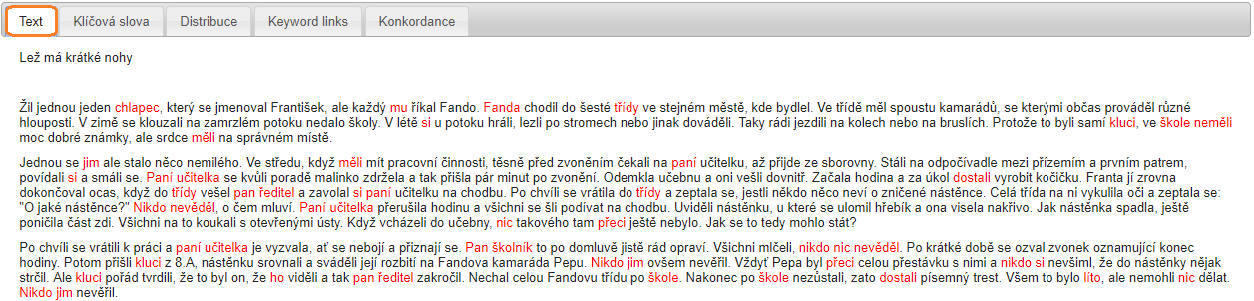 Výchozí parametry ukázkové analýzy:
Literární žánr: pohádka
Text převzat z: http://www.cesky-jazyk.cz/slohovky/pohadky/lez-ma-kratke-nohy.html#axzz5IU96O5h7
Referenční korpus: syn2015
Zobrazení výsledků – záložka „Klíčová slova“
Zobrazení výsledků – záložka „Konkordance“
Využití KWords
různorodé
analýza textových druhů a žánrů, na jejímž podkladu žáci samostatně vytvářejí textový druh či žánr
analýza vlastních vytvořených textů a tím reflexe vlastního idiolektu
porovnání textů stejného zadání od žáků s češtinou jako mateřským jazykem a žáků s OMJ
Úkoly
Pokud jste dočetli až sem, nemělo by Vám činit obtíže využít aplikaci KWords tak, abyste mohli splnit následující úkoly:
Která klíčová slova obsahuje 2. kapitola knihy Babička od Boženy Němcové? Vyhledejte na internetu volně dostupný plný text knihy Babička a použijte její 2. kapitolu. Jako referenční korpus zvolte SYN2015.
Která klíčová slova obsahuje běžně předpověď počasí? Zkopírujte několik článků o počasí z webu https://pocasi.idnes.cz/ a proveďte analýzu porovnáním s referenčním korpusem SYN2015.
Citace korpusu
Václav Cvrček – Pavel Vondřička (2013): KWords. FF UK, Praha. Dostupný z WWW: <http://kwords.korpus.cz>.